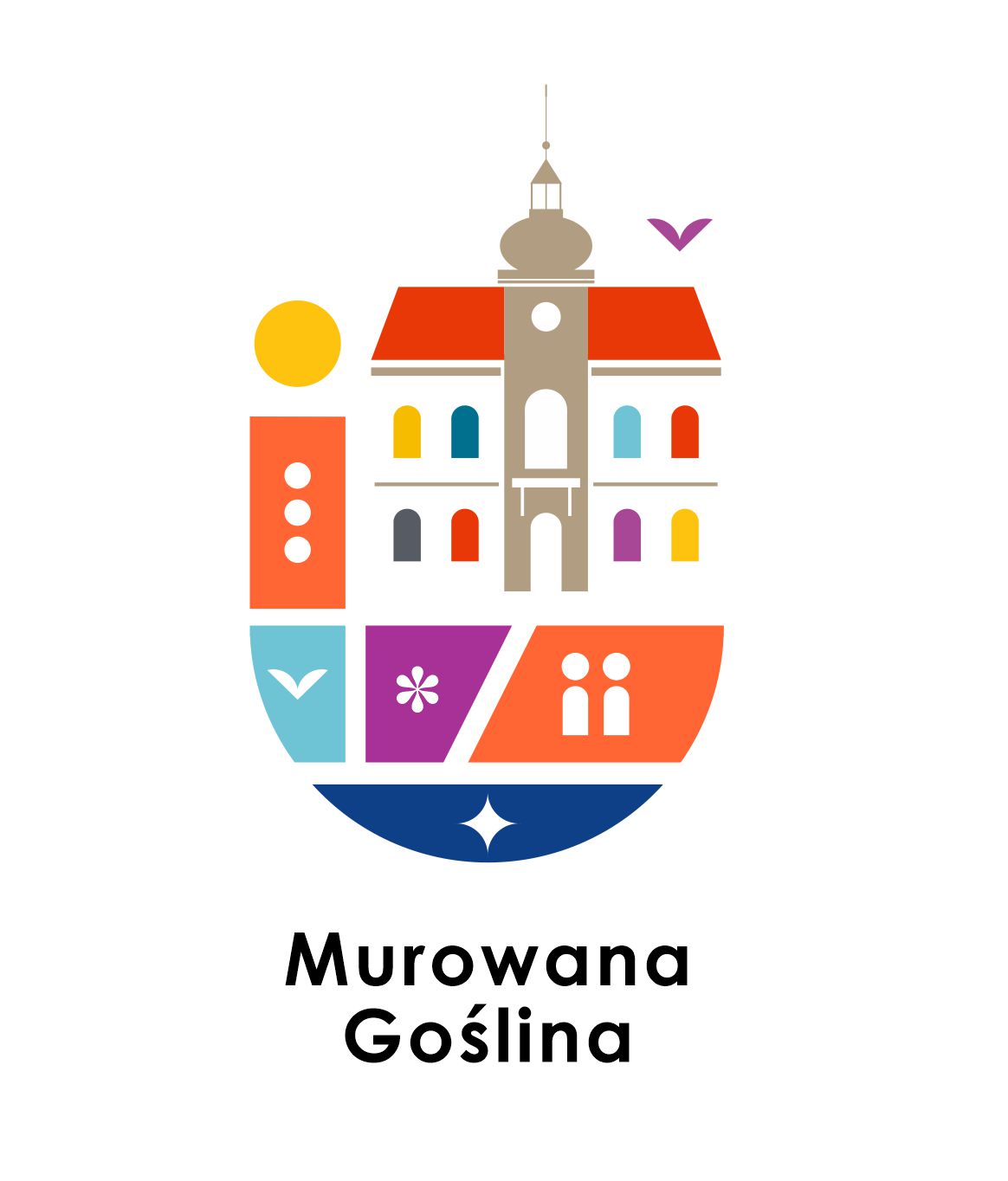 Biuro Bezpieczeństwa i Zarządzania Kryzysowego

wykonanie budżetu za 2024 rok
Przygotował - Łukasz Lech
wykonanie budżetu rok 2024
WYKONANIE WYDATKÓW 
855 144,09
WYKONANIE DOCHODÓW 
43 008,00
Dochody
rozdział 75412
wykonanie budżetu rok 2024
rozliczenia/zwroty (media) – 3 008,00 zł
dotacja celowa Wojewody dot. OSP – 40 000,00 zł
Ochotnicze Straże Pożarne
rozdział 75412

główne wydatki:
wykonanie budżetu rok 2024
dotacje celowe dla OSP – 48 700,00 zł
ekwiwalent dla strażaków OSP – 64 138,00 zł
umowy w zakresie utrzymania sprzętu i wozów OSP (umowy zlecenie z konserwatorami) – 42 499,96 zł
wyposażenie dla OSP w tym paliwo – 119 653,16 zł, w tym:
wydatki jednostek pomocniczych – 25 550,00 zł
umundurowanie dla strażaków – 69 821,60 zł, w tym:
wydatki jednostek pomocniczych – 14 850,00 zł 
dotacja Wojewody – 40 000,00 zł
Ochotnicze Straże Pożarne
rozdział 75412

główne wydatki cd.:
wykonanie budżetu rok 2024
naprawy, remonty, usługi – 116 362,83 zł
opłaty za odpady komunalne – 17 928,00 zł
usługi telekomunikacyjne – 2 241,77 zł
opłaty za gaz, energię elektryczną i wodę w budynkach OSP oraz opłata abonamentowa za hydranty uliczne – 325 263,89 zł
Zarządzanie kryzysowei bezpieczeństwo publiczne
wykonanie budżetu rok 2024
rozdział 75478, 75495, 75023, 75421, 85195 

główne wydatki:
pomoc finansowa dla gminy Prudnik – 30 000,00 zł
 czujniki tlenku węgla – 6 000,00 zł
ochrona obiektów UMiG, zakup wyposażenia – 4 765,65 zł
usługi pozostałe dot. zarządzania kryzysowego – 1 950,00 zł
gablota zewnętrzna na AED – 2 500,00 zł